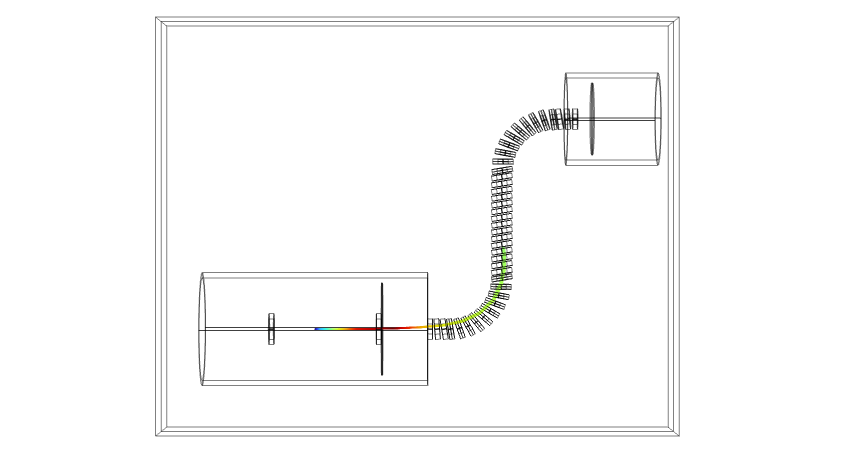 MACE磁场
鲁桂昊，赵诗涵
2024/3/29
鲁桂昊，赵诗涵
1
目前MACE电磁场处理思路
利用G4beamline模拟确定磁场设计指标和参数
确定电场设计方案
绘制3D模型导入COMSOL模拟电磁场，模拟正电子轨迹（目前阶段）
利用COMSOL计算出的电磁场导入现有MACE离线软件
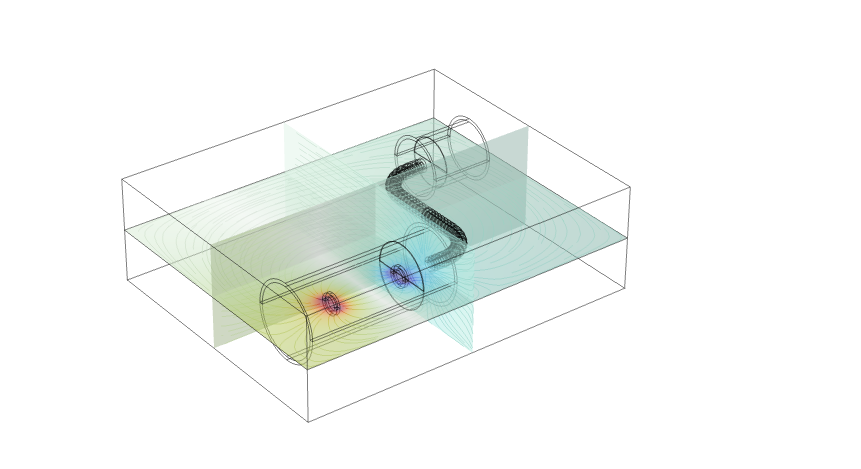 2024/3/29
鲁桂昊，赵诗涵
2
先前基于G4BL的设计
轨道正电子
探测器螺线管
（未画出）
采用了 yaw angle 的磁补偿设计
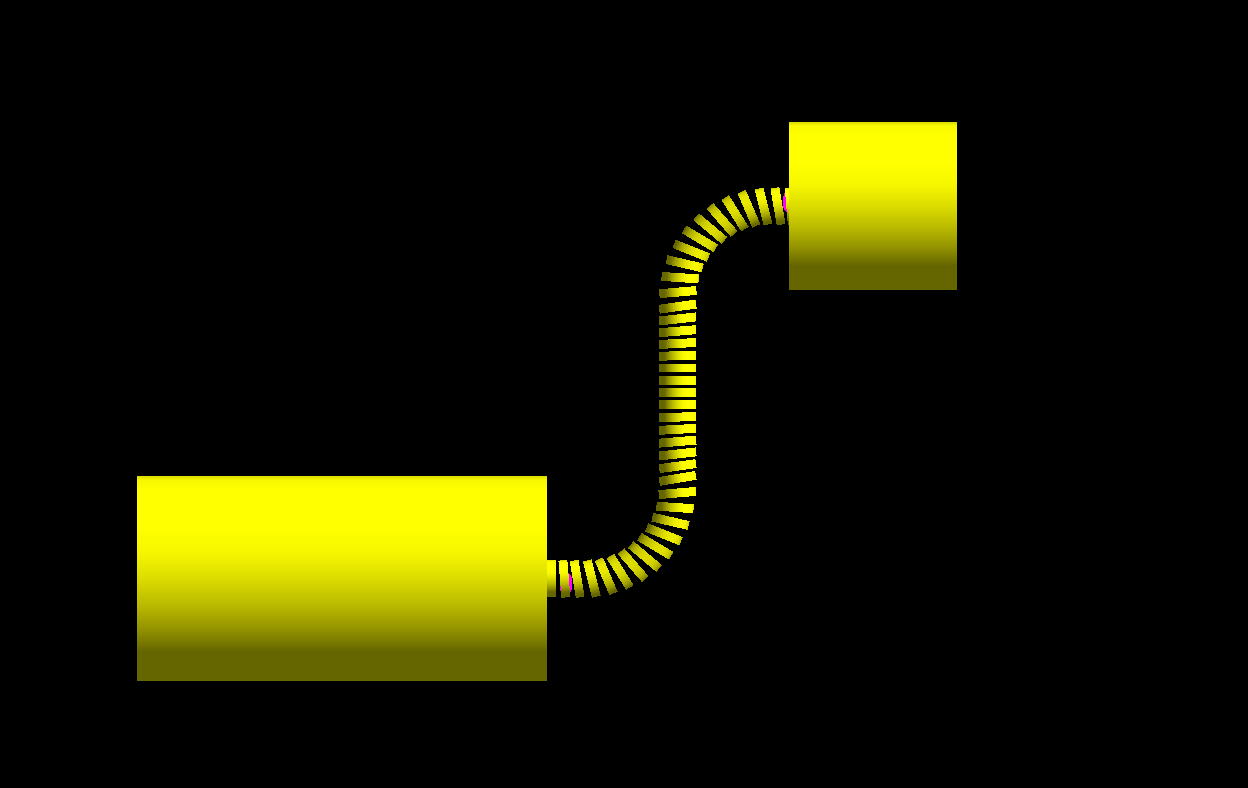 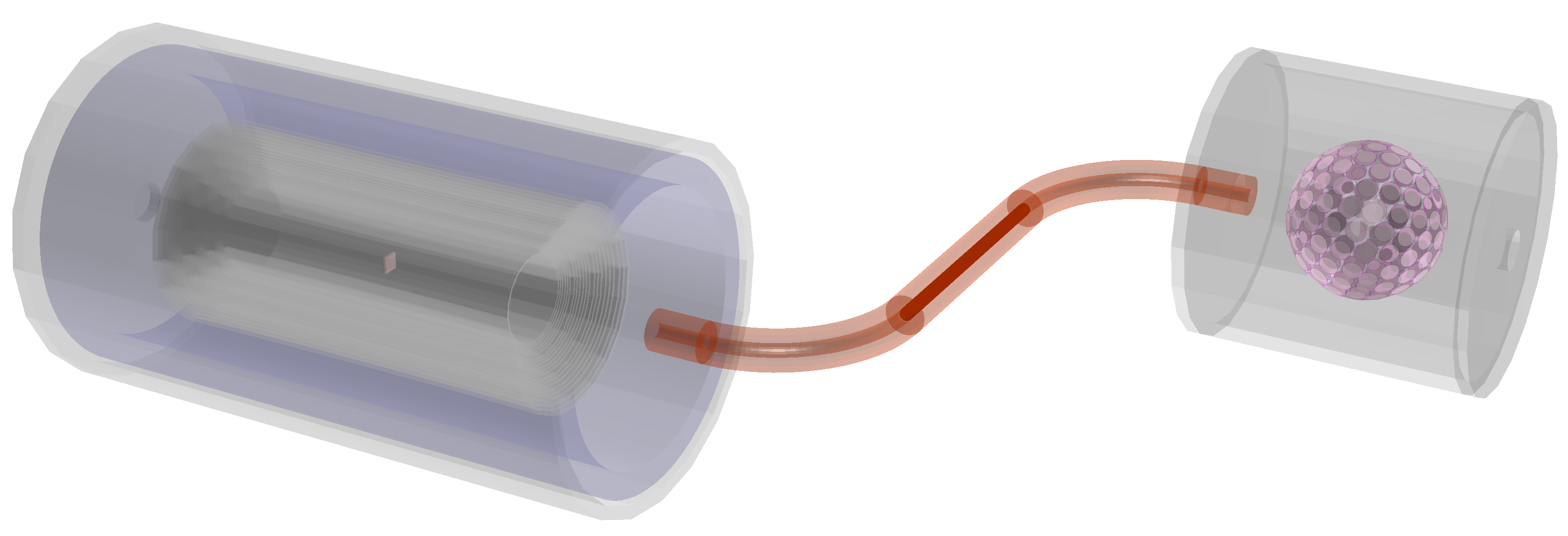 S3
S1
B1
偏航角设计
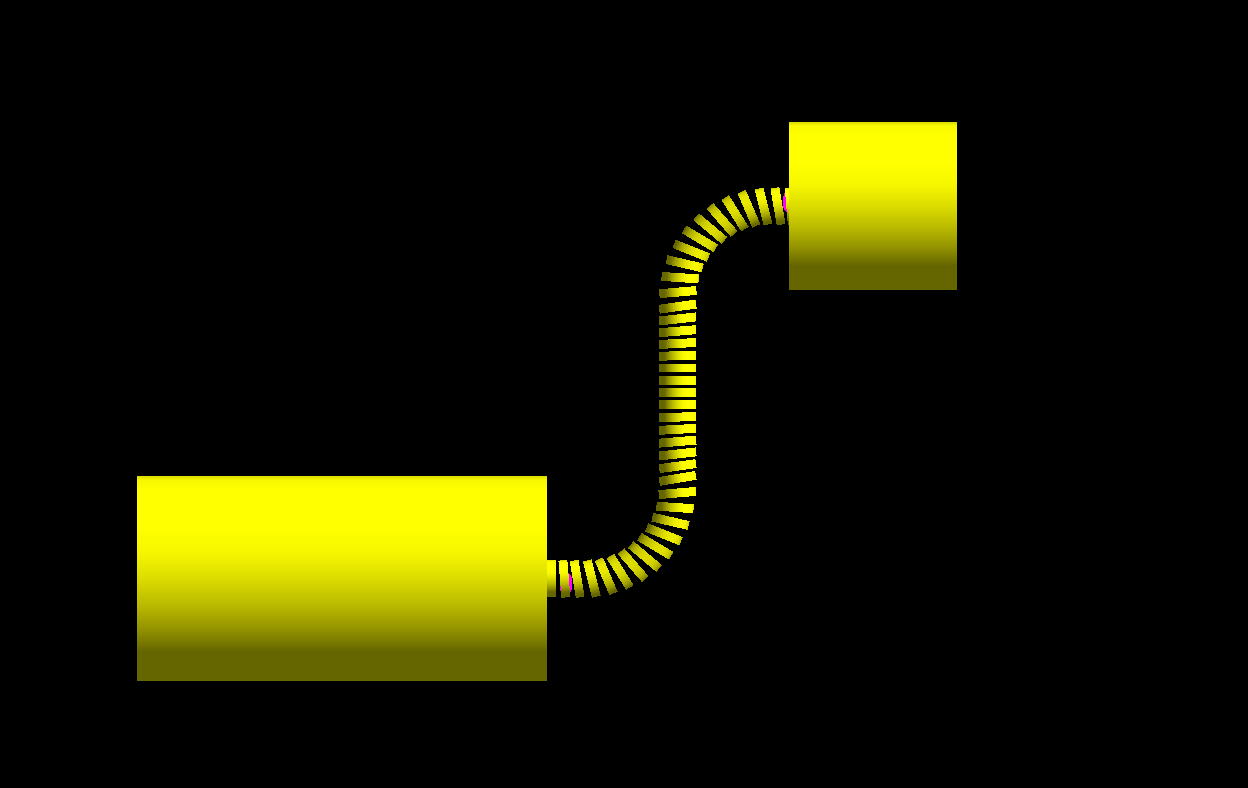 先前G4BL螺线管的几何
MACE螺线管
B2
磁谱仪
螺线管
S2
2024/3/29
鲁桂昊，赵诗涵
3
电场设计
采用电子管加速原理，利用圆筒线圈设计磁谱仪内部加速电场
目前尚未放置屏蔽腔
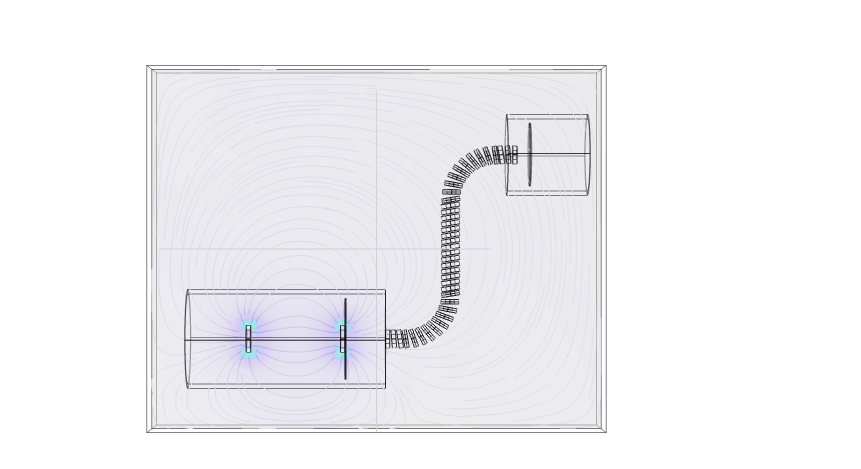 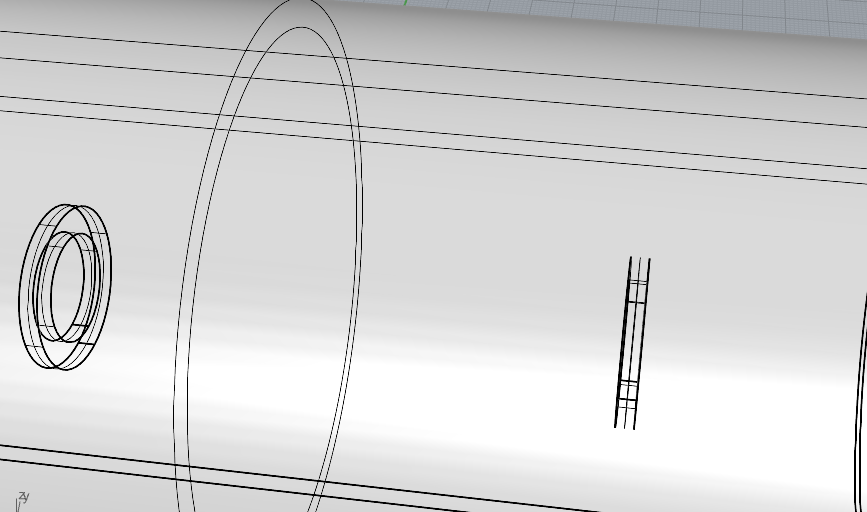 圆筒电极正极
圆筒电极负极
2024/3/29
鲁桂昊，赵诗涵
4
将3D模型导入COMSOL模拟计算
利用Rhino将模型重写了一遍，导出通用3D模型
将通用3D模型导入COMSOL中进行模拟
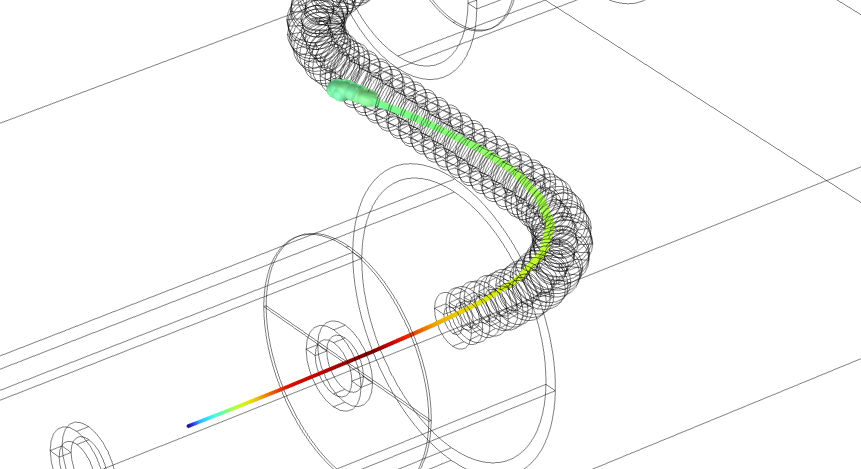 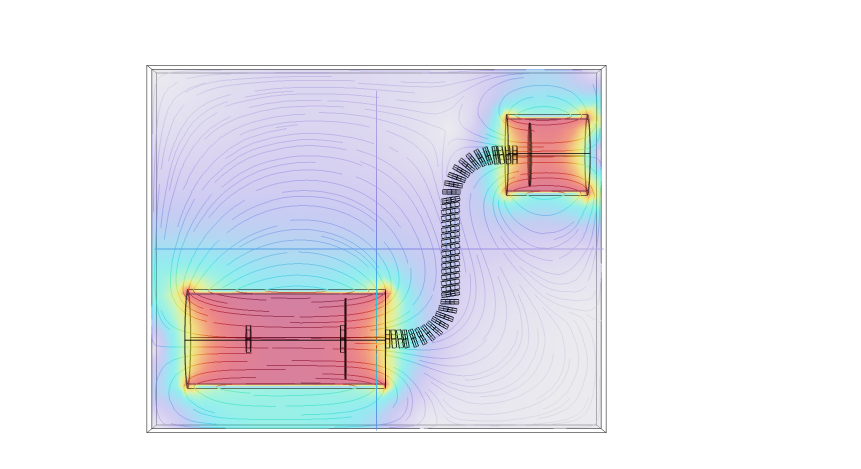 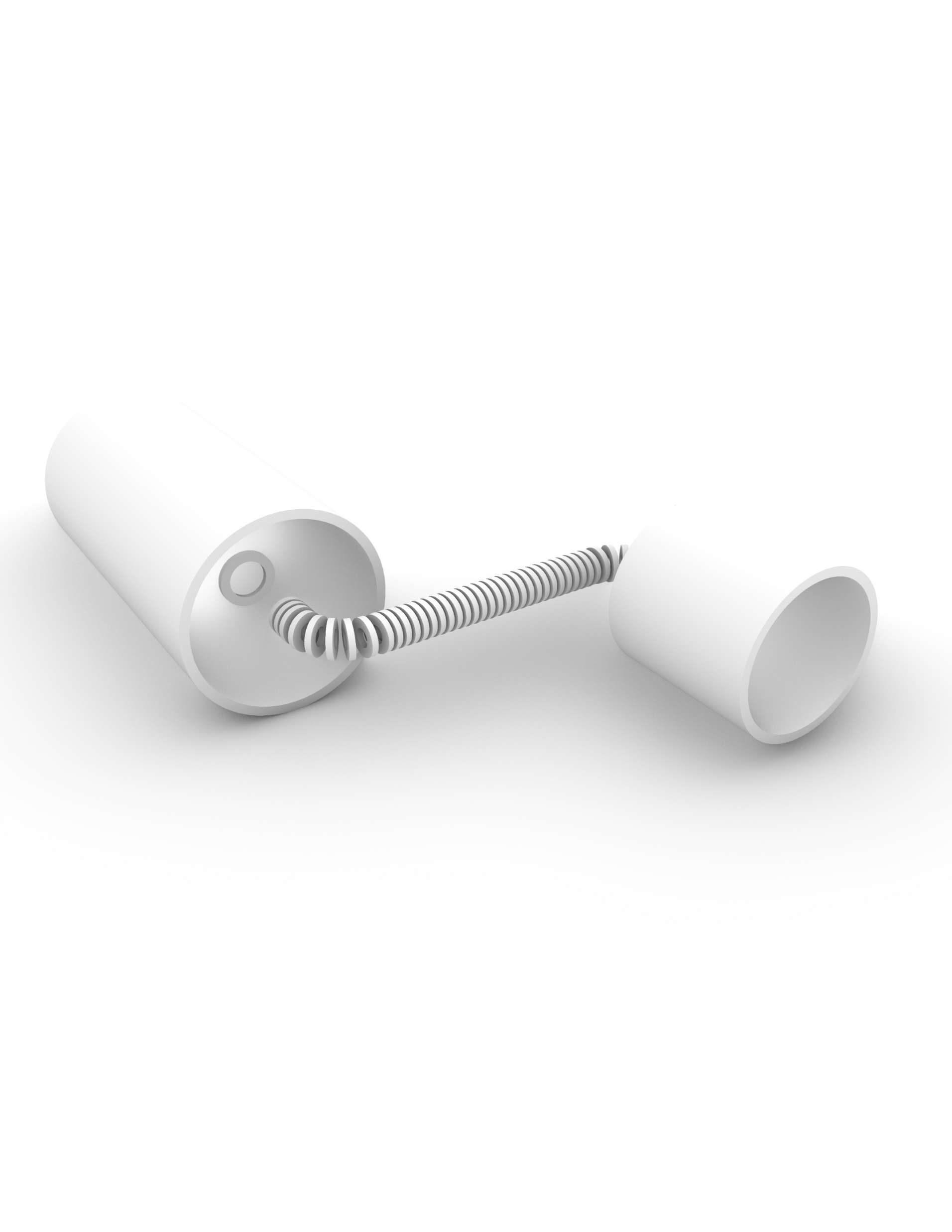 3D模型
2024/3/29
鲁桂昊，赵诗涵
5
模拟误差分析
电流计算公式误差较大
电场的加速效果不佳，需要屏蔽设计
更改模型后的Yaw angle 的大小需要重写标定
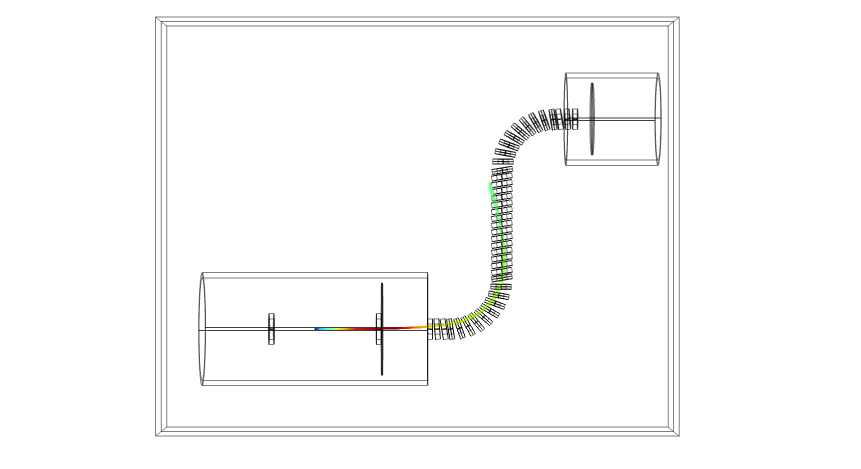 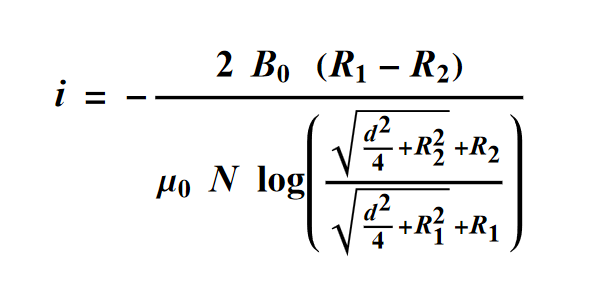 2024/3/29
鲁桂昊，赵诗涵
6
模型更改
重新更改了参数
中间S2区域改成全部弯曲的形式
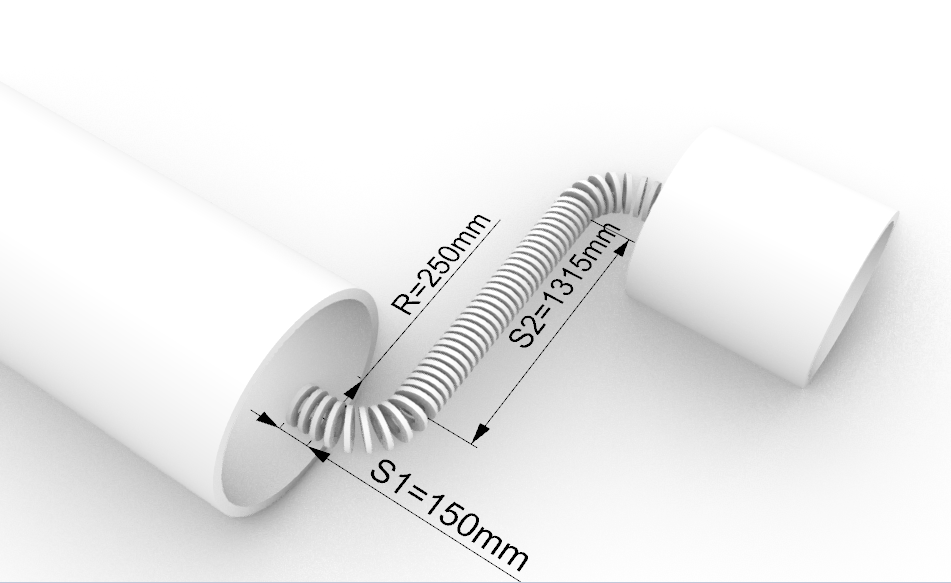 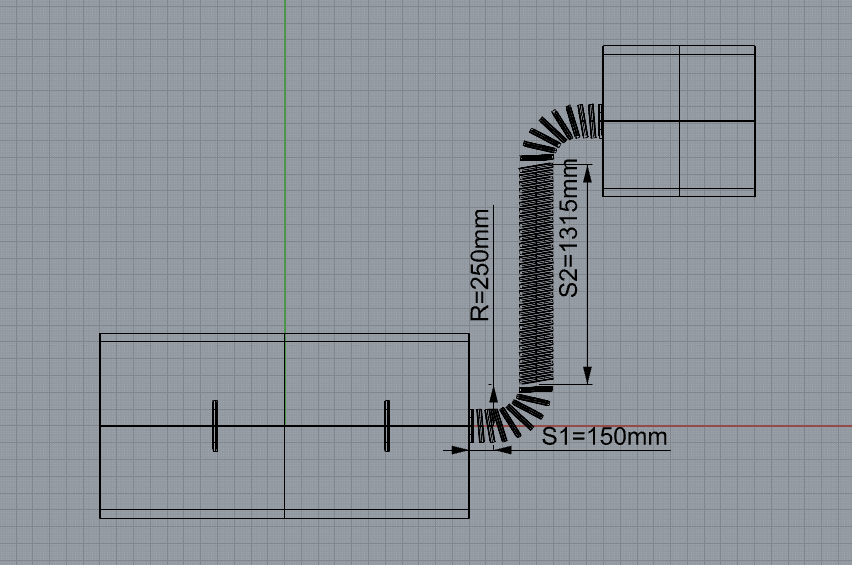 2024/3/29
鲁桂昊，赵诗涵
7
问题一：模型更改后，线圈的厚度需要重写考虑
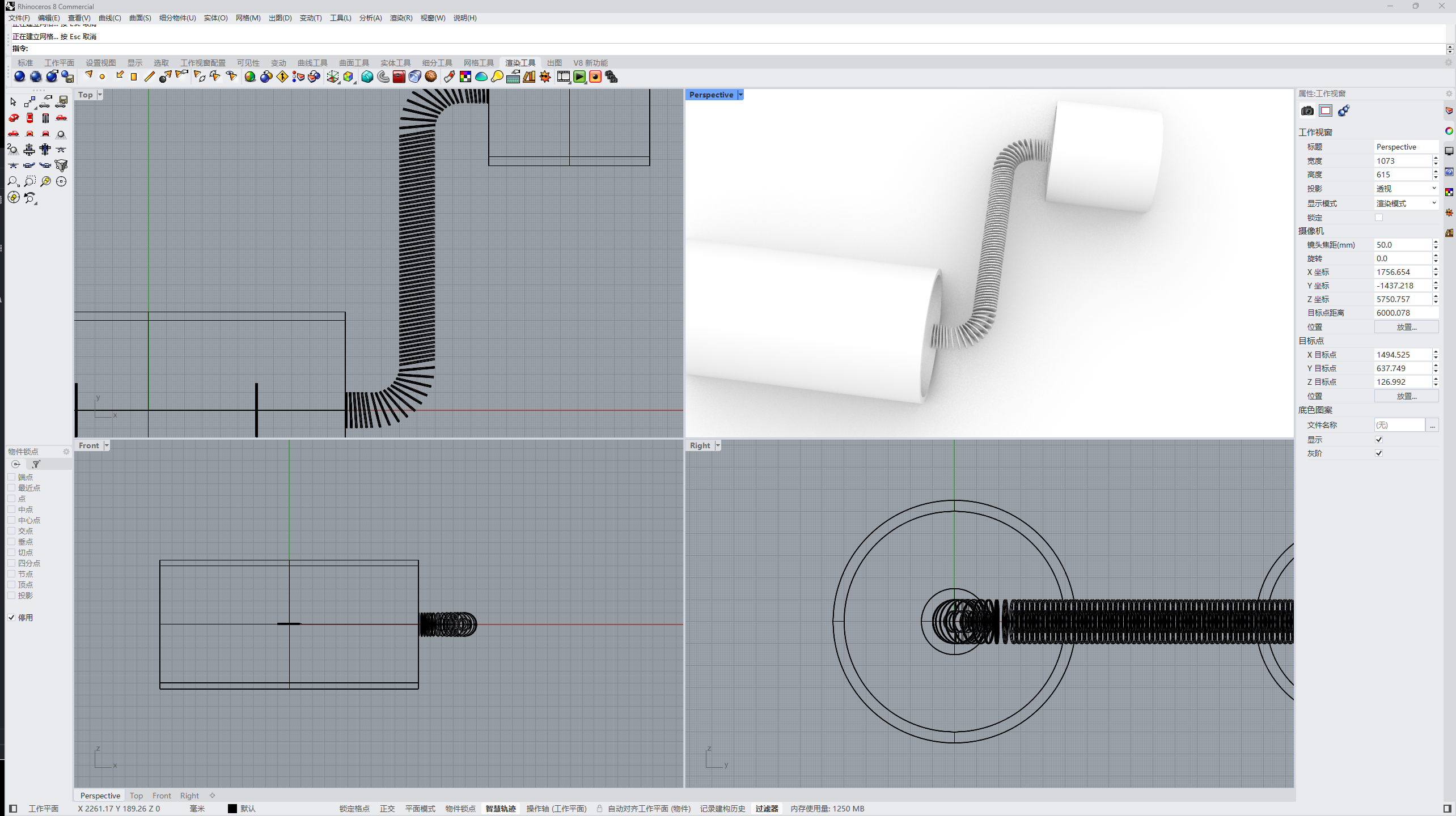 N=10
2024/3/29
鲁桂昊，赵诗涵
8
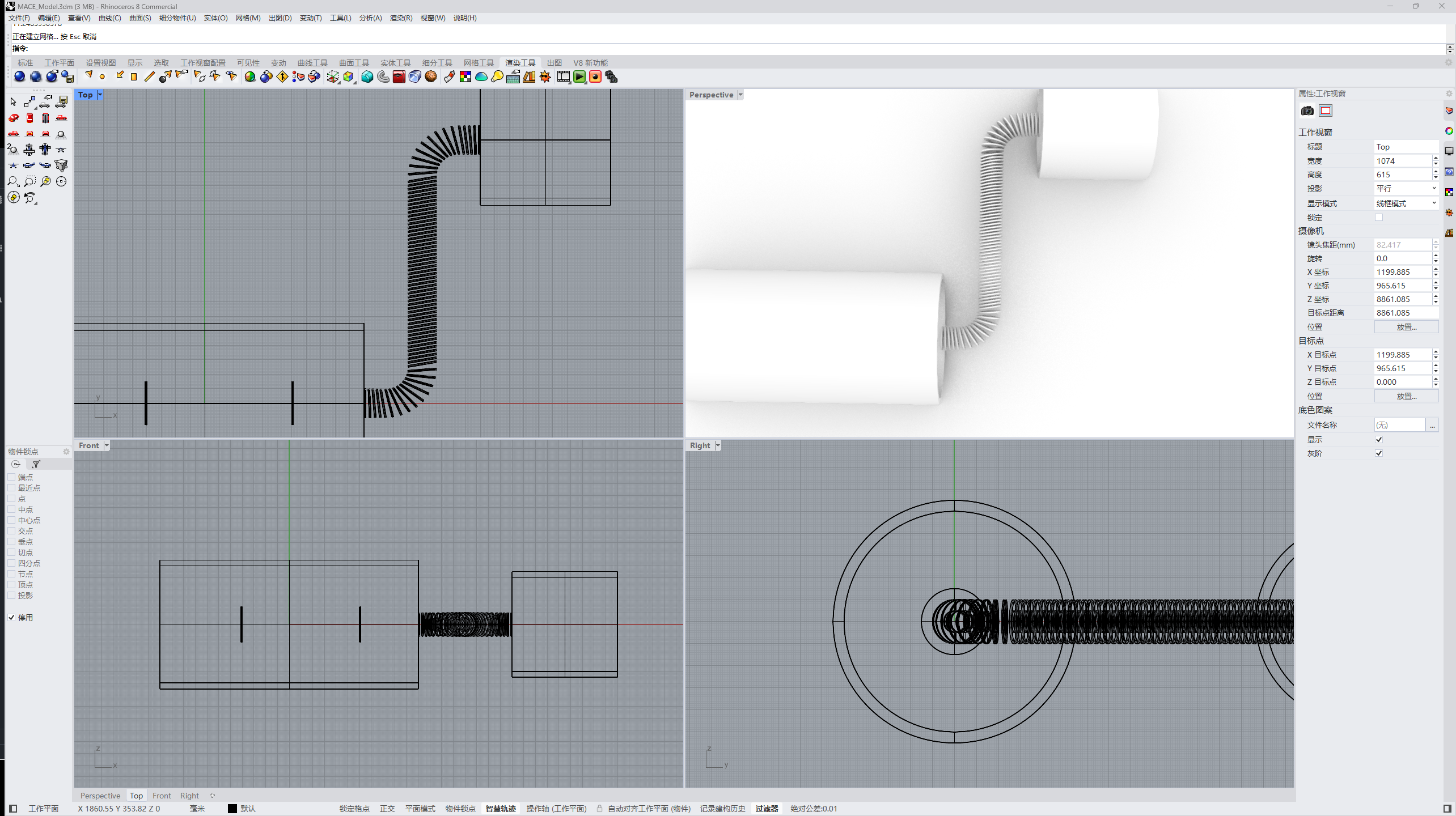 N=9
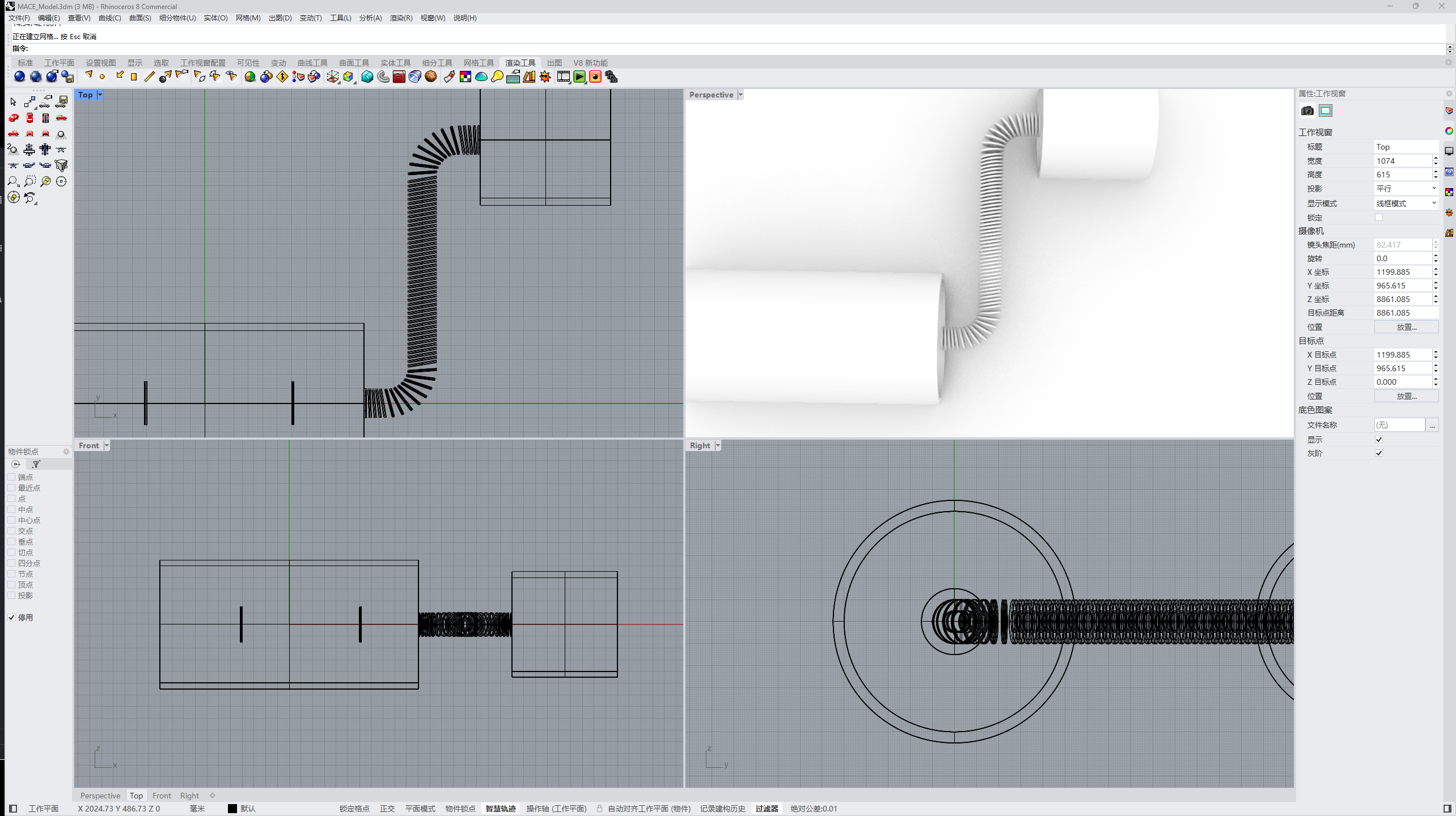 N=8
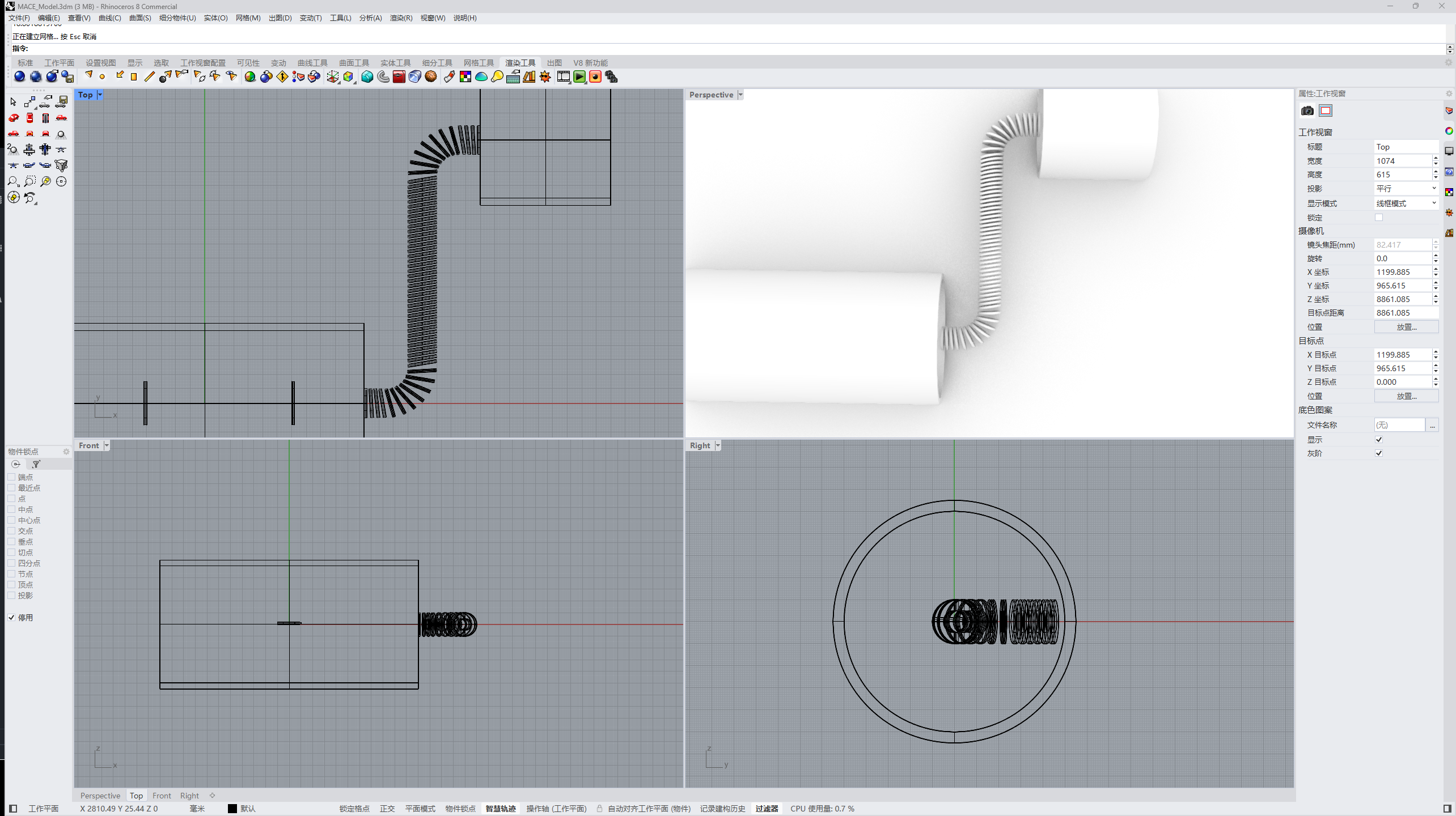 N=7
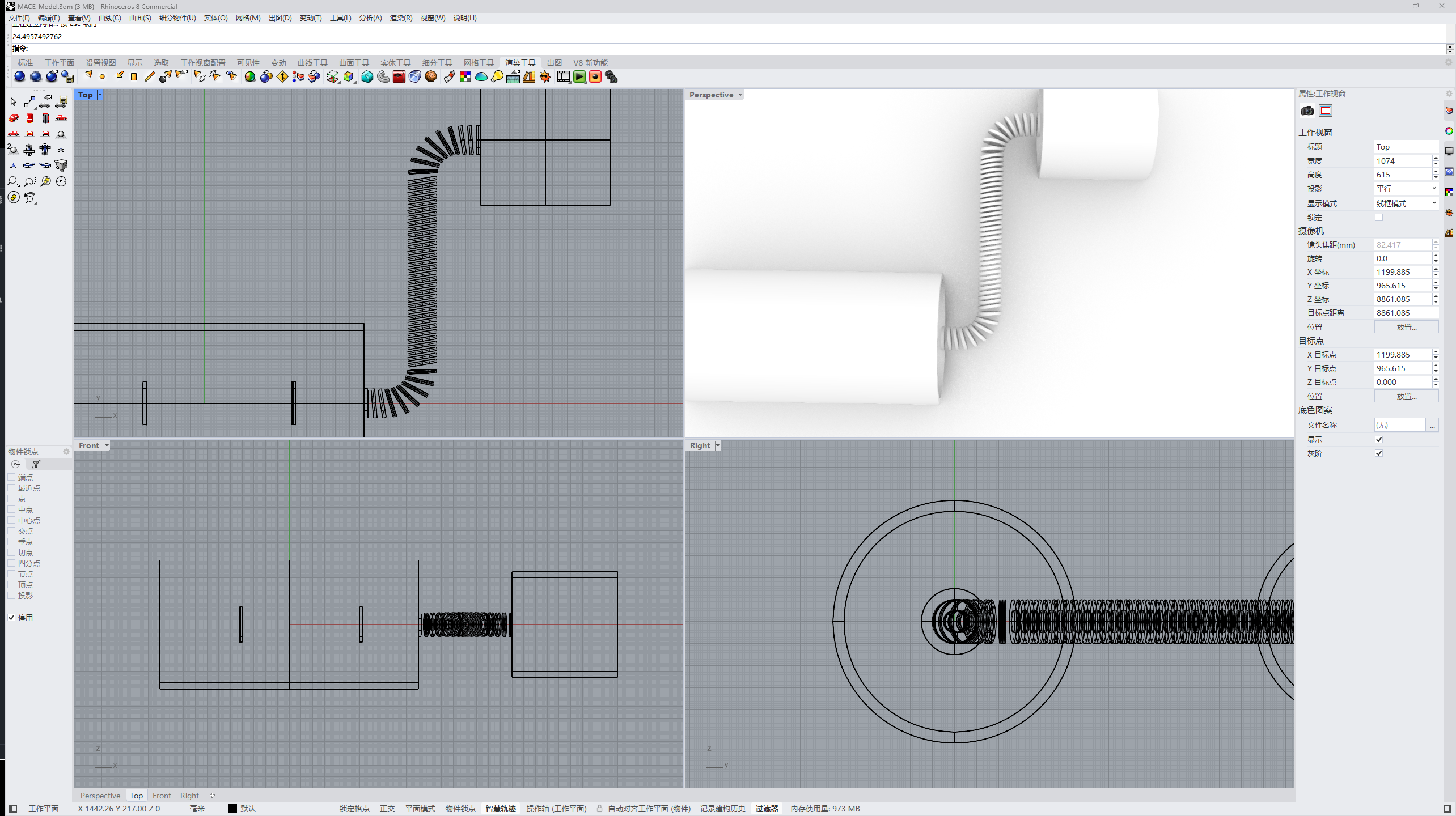 N=6
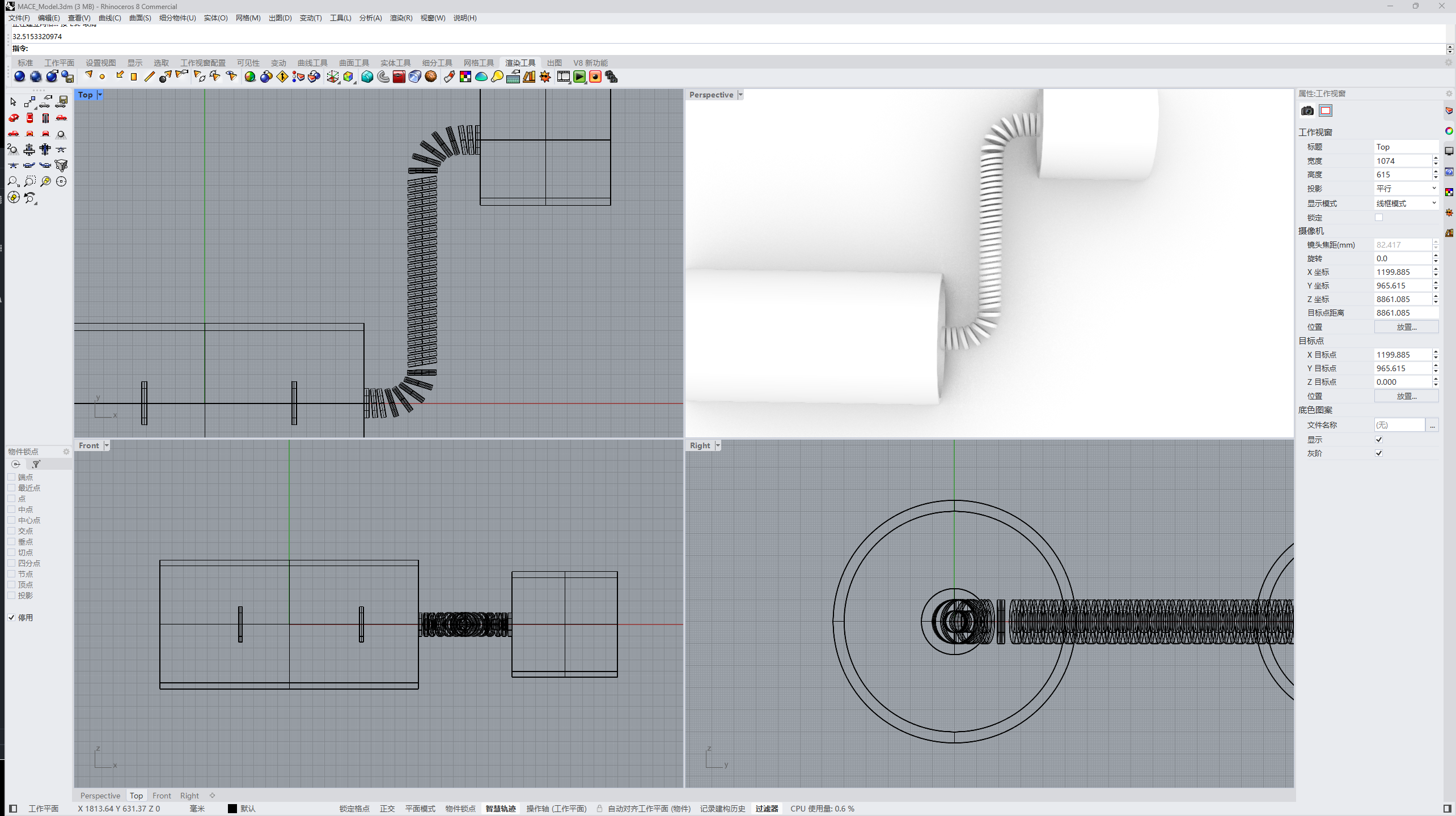 N=5
问题二：电场加速
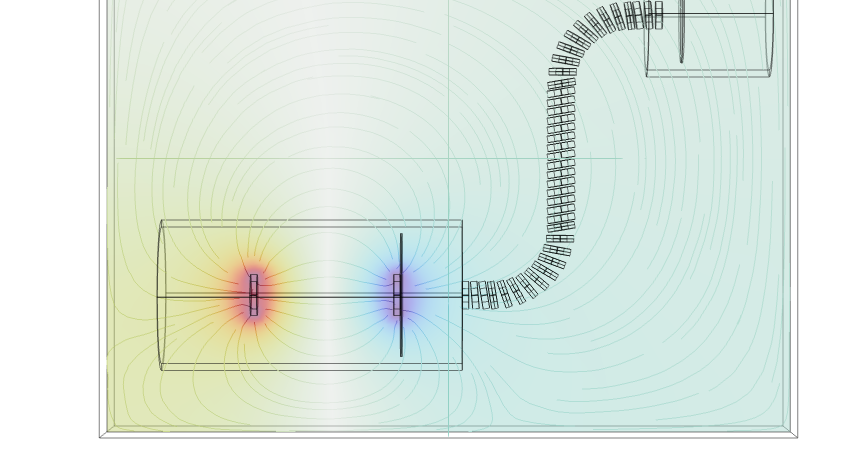 2024/3/29
鲁桂昊，赵诗涵
14